Indian Economic Growth Potential
India’s Population Dividend
Can India take advantage of its massive population and become an economic superpower?
Most populous country with large percentage of working age adults
Even with less than perfect structures or strategy they have been able to reach its current position as the fifth largest in the world
Has the potential to challenge the US and China as the only countries with a GDP above $15,000 billion dollars
Constraints on Growth
The literature has highlighted a multitude of possible constraints which have held India back and stand as barriers to their economic growth
Three major constraints on India’s potential for economic growth:
Policy Decision Making
Political Infrastructure and Effectiveness 
Female Labor Force Participation
Policy Decision Making
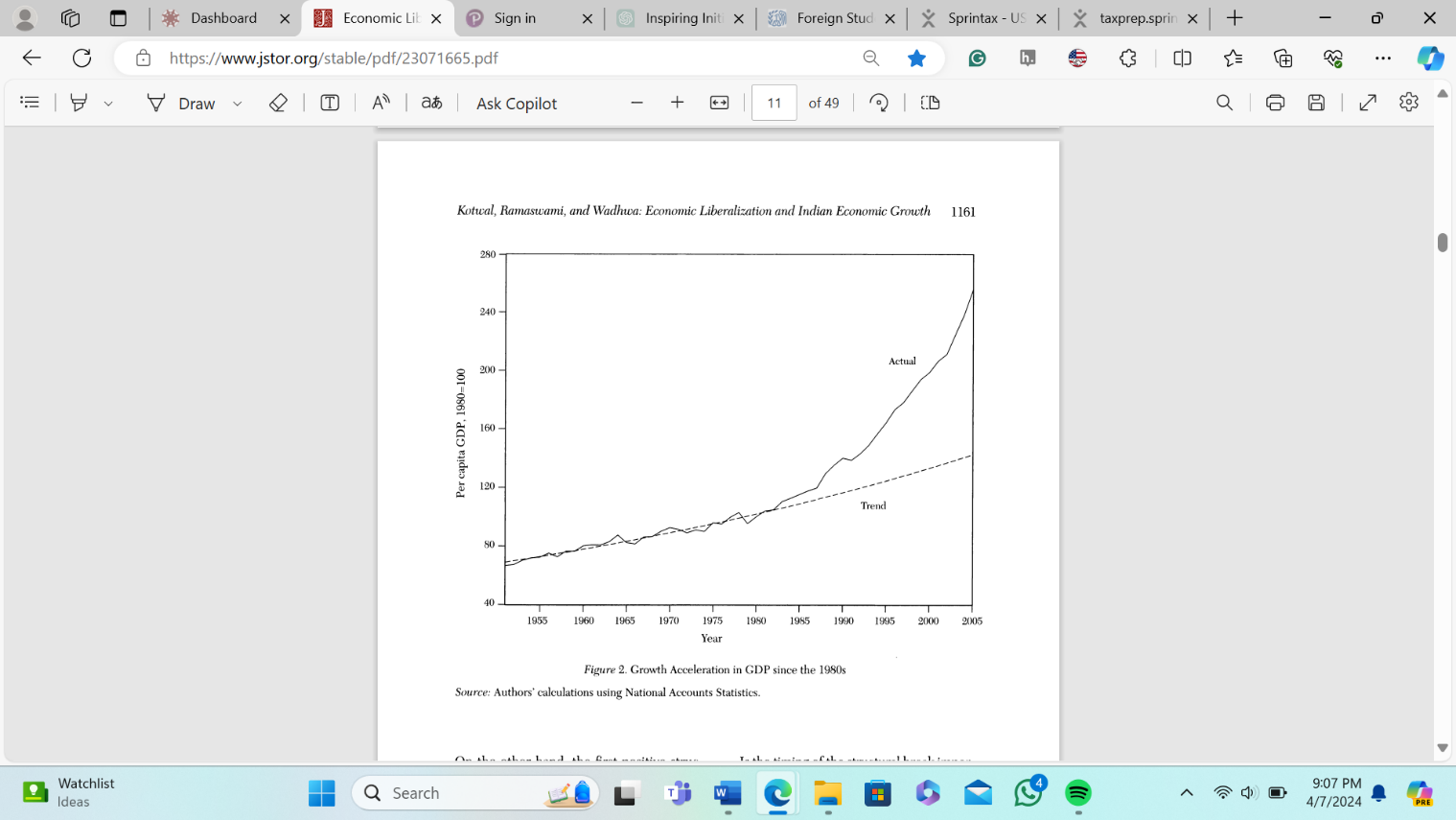 Ashok Kotwal, B. R. (2011). Economic Liberalization and Indian Economic Growth: What's The Evidence? Journal of Economic Literature, 49, 1152-1199.
International Monetary Fund. (2019). India: 2019 Article IV Consultation-Press Release; Staff Report; Staff Statement and Statement by the Executive Director for India. IMF.
Political Infrastructure
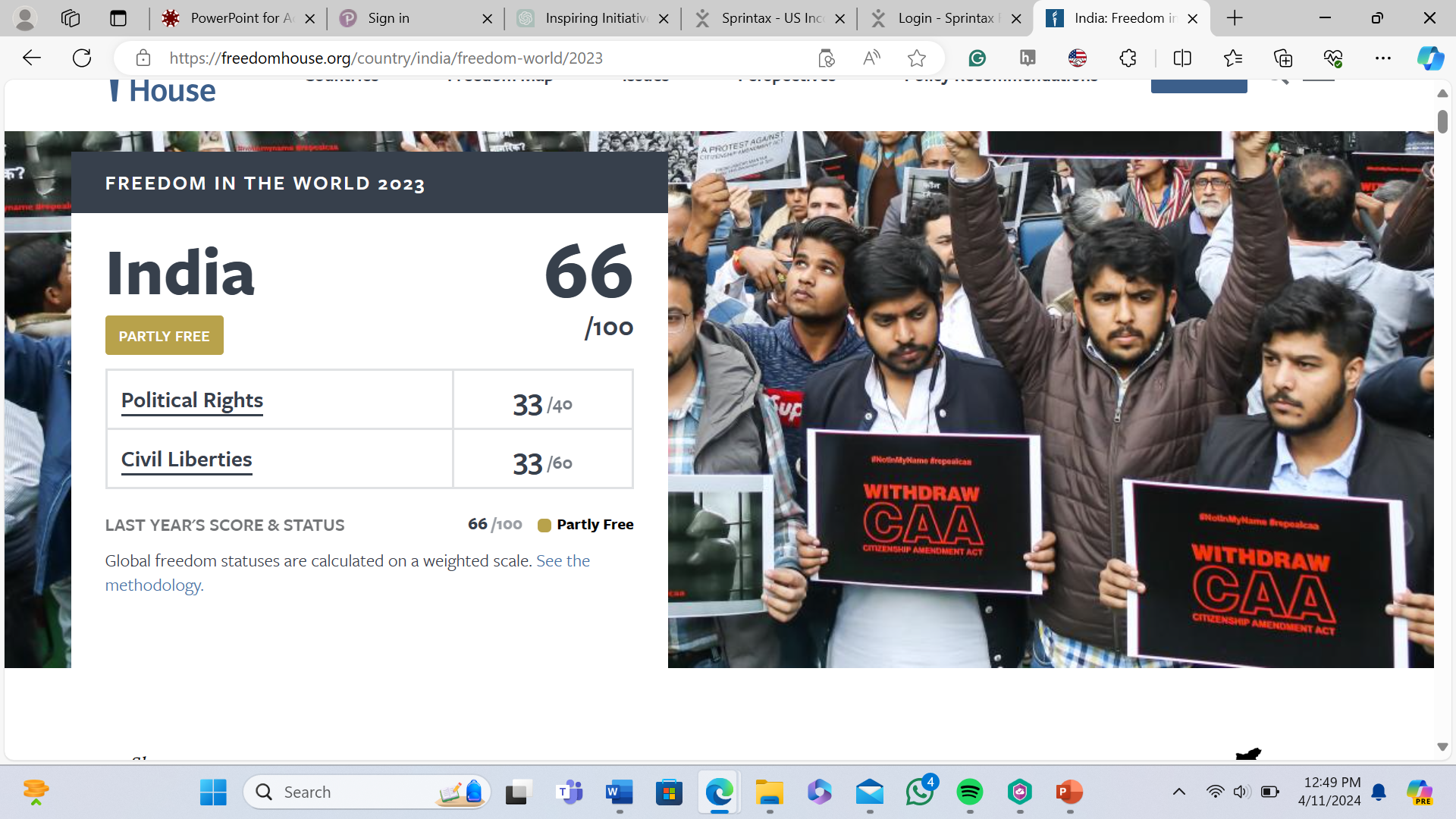 Freedom House. (2023). FREEDOM IN THE WORLD 2023. Retrieved from Freedom House: https://freedomhouse.org/country/india/freedom-world/2023
Female Participation in the Labor force
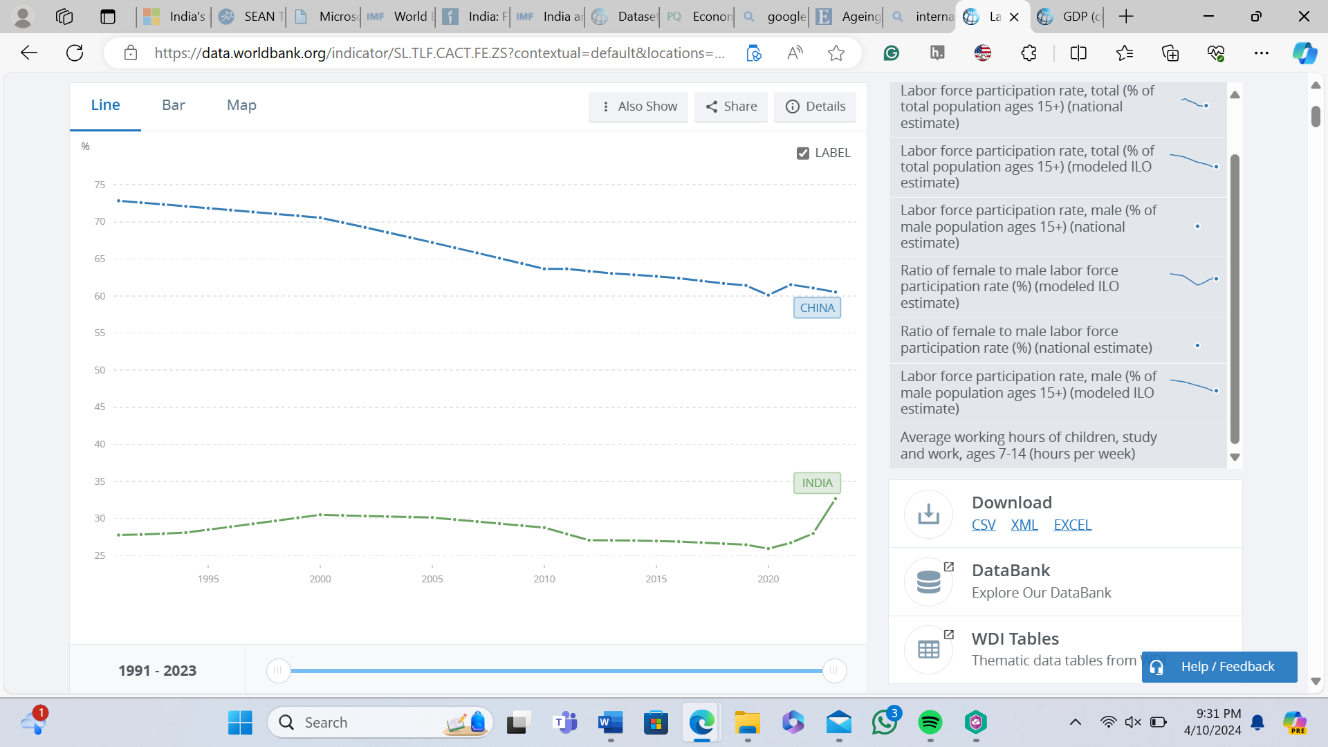 World Bank. (2024, February 6). Labor force participation rate, female (% of female population ages 15+) (modeled ILO estimate) - China, India. Retrieved from The World Bank: https://data.worldbank.org
Findings and Limitations
Findings:
Increased female participation increases economic production
Poor policy decisions tank growth and consumption rates
Lack of economic controls and decreasing levels of democracy lead to unequal shares of growth
Limitations:
Economic growth is multifactorial, it is incredibly difficult to connect variables to GDP with absolute confidence
Informal labor sector can make collecting accurate labor and employment data difficult
Can India Overcome These Barriers?
Must enact decisive economic policy which focuses on equal economic growth, female participation, and increasing democratic levels internally
Modi’s leadership and prior political decisions do not bode well for effective change
Longstanding low numbers of female participation seem unlikely to change drastically
Bibliography
Ashok Kotwal, B. R. (2011). Economic Liberalization and Indian Economic Growth: What's The Evidence? Journal of Economic Literature, 49, 1152-1199.
Bajpai, N., & Sachs, J. D. (1998). Strengthening India's Strategy for Economic Growth. Economic and Political Weekly, 33, 18-31. Retrieved from https://www.jstor.org/stable/4407011
Chatterjee, E., Desai, S., & Vanneman, R. (2019). INDIAN PARADOX: RISING EDUCATION, DECLINING WOMENS’. Demographic Research, 38, 855–878.
Freedom House. (2023). FREEDOM IN THE WORLD 2023. Retrieved from Freedom House: https://freedomhouse.org/country/india/freedom-world/2023
Hicks, J., Basu, P. K., & Sappey, a. R. (2010). Ageing, Labour Force Participation and Education: Comparing the Implications for Economic Growth in China and India. Economic Papers, 333-341.
IMF. (2023, October). World Economic Outlook: Real GDP Growth. Retrieved from International Monetary Fund: https://www.imf.org/external/datamapper/NGDP_RPCH@WEO/IND?year=2024
IMF. (2024, February 23). The 20 countries with the largest gross domestic product. Retrieved from Statista: https://www.statista.com/statistics/268173/countries-with-the-largest-gross-domestic-product-gdp/
International Monetary Fund. (2019). India: 2019 Article IV Consultation-Press Release; Staff Report; Staff Statement and Statement by the Executive Director for India. IMF.
International Monetary Fund. (2023, October 10). Gross domestic product (GDP) at current prices in China from 1985 to 2022 with forecasts until 2028. Retrieved from Statista: https://www.statista.com/statistics/263770/gross-domestic-product-gdp-of-china/
International Monetary Fund. (2023, October 5). India: Gross domestic product (GDP) in current prices from 1987 to 2028 (in billion U.S. dollars). Retrieved from Statista: https://www.statista.com/statistics/263771/gross-domestic-product-gdp-in-india/
Malik, S. (2020). Analysing India’s Economic Growth Under Modi: Myth or Reality. Strategic Studies, 60-75.
Sahooa, P., & Dashb, R. K. (2009). Infrastructure development and economic growth in India. Journal of the Asia Pacific Economy, 351-365.
Schottli, J., & Pauli, M. (2016). Modi-nomics and the Politics of Institutional Change in the Indian Economy. Journal of Asian Public Policy, 9, 154-169.
Singh, P. (2020). The economic consequences of Prime Minister Modi. Studies in Political Economy, 101, 174-184.
Singh, P., & Pattanaik, F. (2019). Economic status of women in India: paradox of paid–unpaid work and poverty. International Journal of Social Economics, 410-428.
World Bank. (2024, January). GDP per capita (current US$) - India. Retrieved from The World Bank: https://data.worldbank.org/indicator/NY.GDP.PCAP.CD?locations=IN&
World Bank. (2024, February 6). Labor force participation rate, female (% of female population ages 15+) (modeled ILO estimate) - China, India. Retrieved from The World Bank: https://data.worldbank.org/indicator/SL.TLF.CACT.FE.ZS?contextual=default&locations=CN-IN&name_desc=false